Lecture: thirteen
جامعة البصرة – كلية الهندسة – قسم الهندسة الميكانيكية                                     المادة : البرمجة بلغة  MATLAB
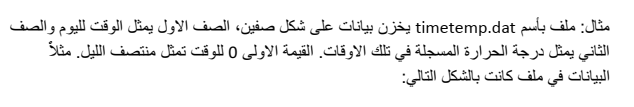 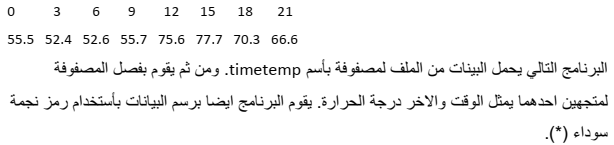 جامعة البصرة – كلية الهندسة – قسم الهندسة الميكانيكية                                     المادة : البرمجة بلغة  MATLAB
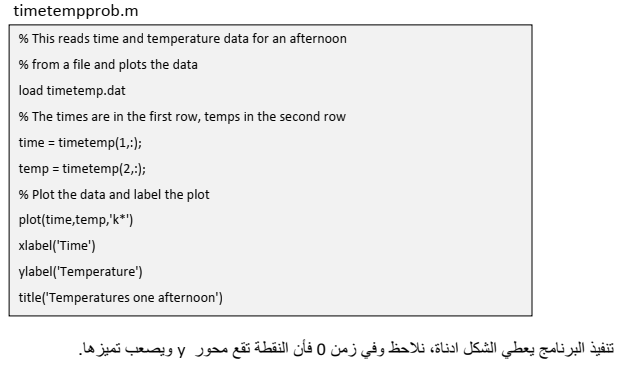 جامعة البصرة – كلية الهندسة – قسم الهندسة الميكانيكية                                     المادة : البرمجة بلغة  MATLAB
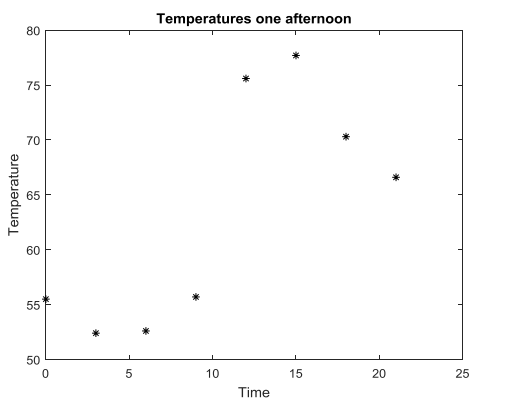 جامعة البصرة – كلية الهندسة – قسم الهندسة الميكانيكية                                     المادة : البرمجة بلغة  MATLAB
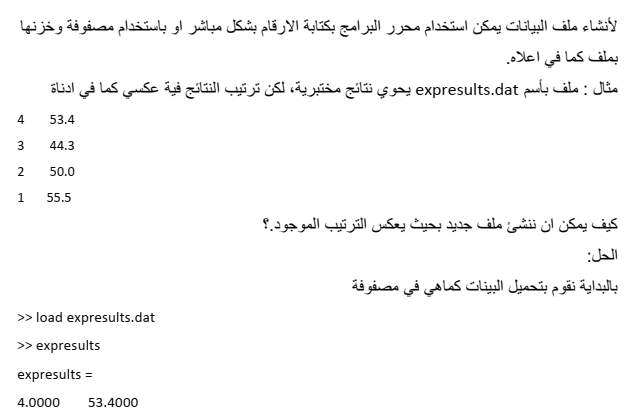 جامعة البصرة – كلية الهندسة – قسم الهندسة الميكانيكية                                     المادة : البرمجة بلغة  MATLAB
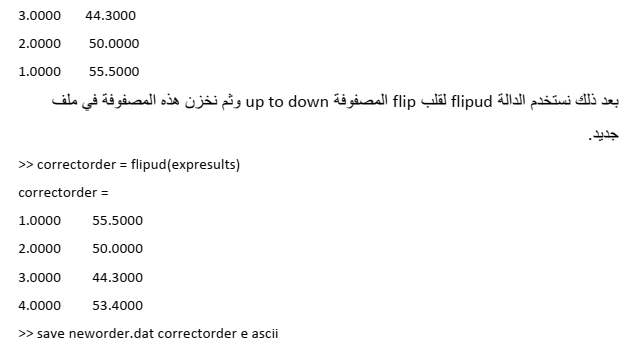 جامعة البصرة – كلية الهندسة – قسم الهندسة الميكانيكية                                     المادة : البرمجة بلغة  MATLAB
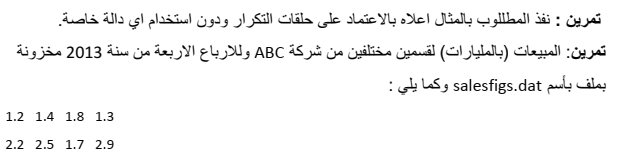 جامعة البصرة – كلية الهندسة – قسم الهندسة الميكانيكية                                     المادة : البرمجة بلغة  MATLAB
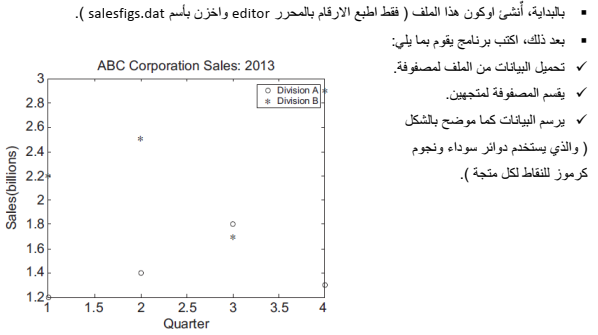